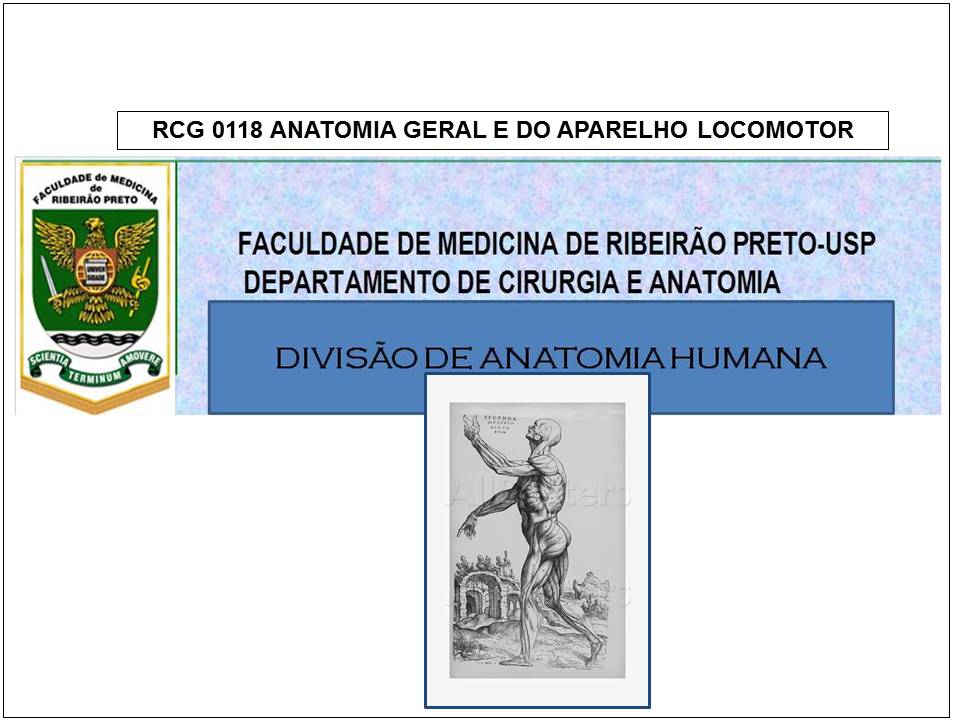 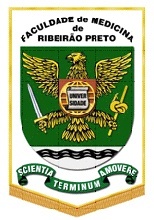 RCG 1036
ANATOMIA TOPOGRÁFICA APLICADA À FISIOTERAPIA
Planos superficiais do pescoço
Prof. Dr. Luís Fernando Tirapelli
INTRODUÇÃO
L. cérvix ou collum
Dor cervical
Tensões musculares e torcicolos
Limites

Pontos ósseos e cartilaginosos de referência
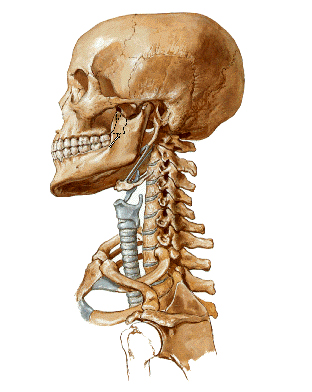 ESQUELETO DO PESCOÇO
Vértebras Cervicais
Osso hióide
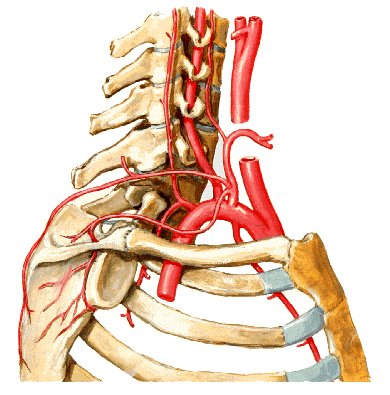 ESTRATIGRAFIA DO PESCOÇO
- Pele
     - Tela subcutânea
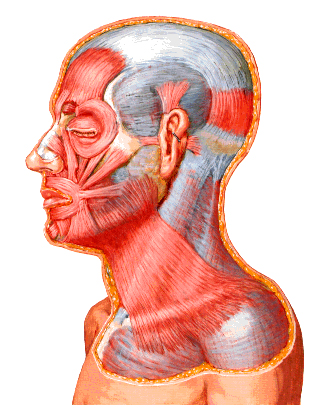 Fáscia superficial
- M. Platisma
     Tensiona a pele; depressão da mandíbula e o ângulo da boca.
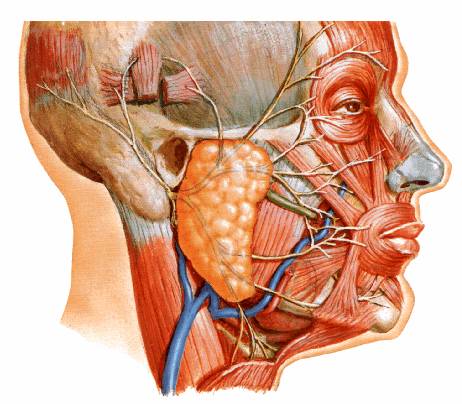 ESTRATIGRAFIA DO PESCOÇO
- Pele
     - Tela subcutânea
         - músculo platisma
- nn. cutâneos
           - vv. superficiais
           - linfonodos superficiais
           - tecido adiposo
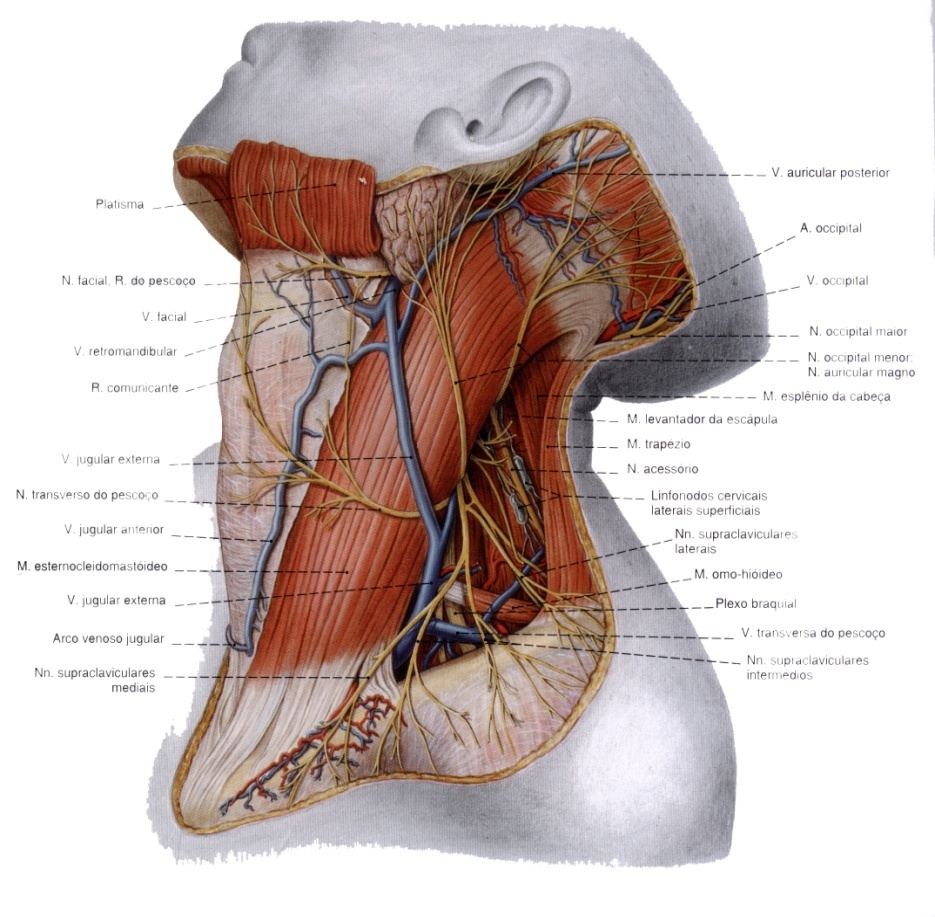 PLEXO CERVICAL (junção dos ramos ventrais de C1 a C4 )
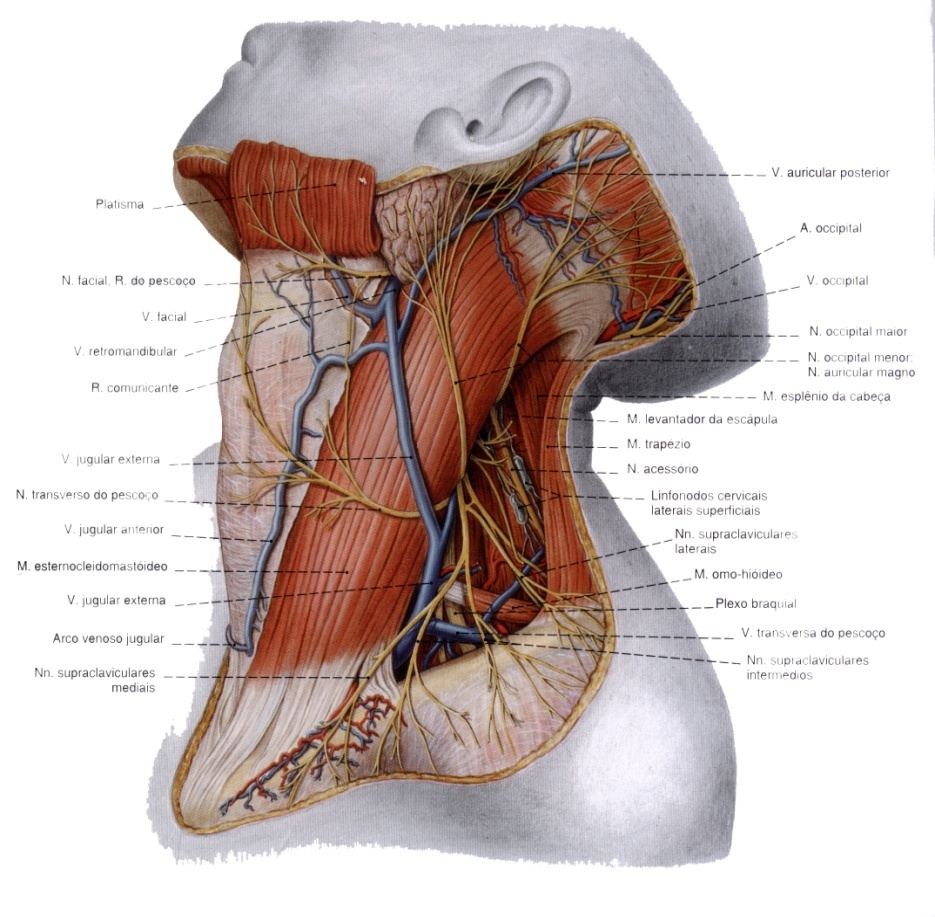 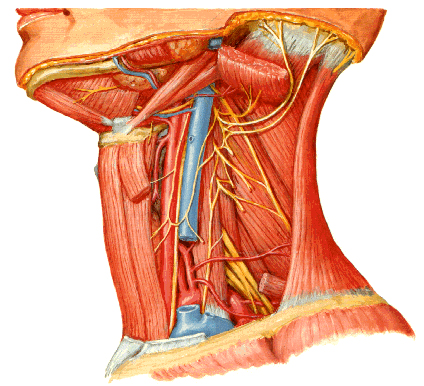 Ramos
N. occipital menor;
N. auricular magno;
N. cervical transverso;
Nn. supraclaviculares;
N. frênico;
Alça cervical.
PLANOS FASCIAIS E MUSCULARES DO PESCOÇO
Fáscia cervical (= Colli) : Lâminas: superficial, pré-traqueal e pré-vertebral.
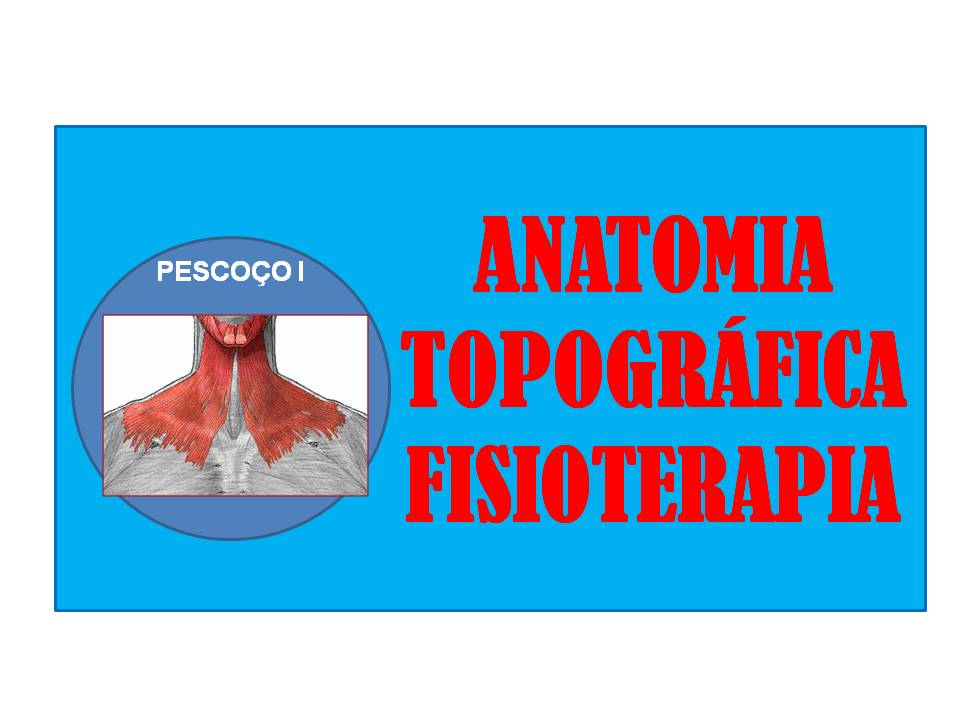 RESUMO
Plano superficial do pescoço - estratigrafia;

 Músculo platisma;

 Fáscia cervical.
REFERÊNCIAS BIBLIOGRÁFICAS
Aumüller, G. Anatomia. 1ª ed, Rio de Janeiro: Guanabara Koogan S.A., 2009.

Drake, R.L., Vogl, W., Mitchell, A.W.M. Gray׳s. Anatomia para estudantes. 
1ª ed. Rio de Janeiro: Elsevier Editora Ltda, 2005.

Gardner, Gray e O׳Rahilly. Anatomia. 
4ª ed, Rio de Janeiro: Guanabara Koogan S.A., 1978.

Gray׳s. Anatomia. A base anatômica da prática clínica. 40ª ed. Rio de Janeiro: Elsevier Editora Ltda, 2010.

Moore, K.L.; Dalley, A.F. Anatomia orientada para a clínica. 
6ª ed, Rio de Janeiro: Guanabara Koogan S.A., 2011.

Snell, R.S. Anatomia clínica para estudantes de medicina. 5ª ed, Rio de Janeiro: Guanabara Koogan S.A., 1999.